Фрукты
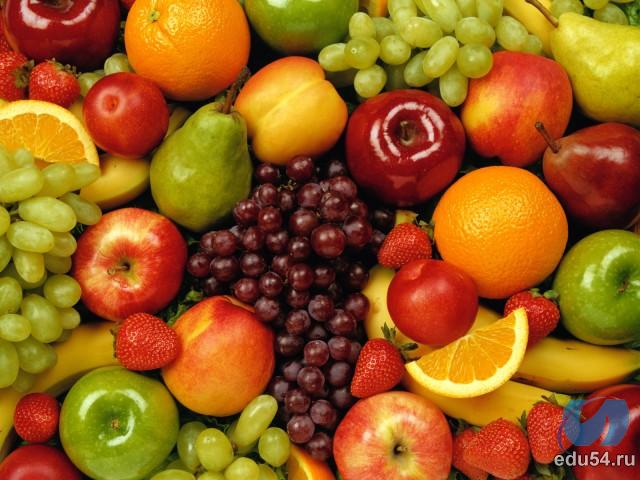 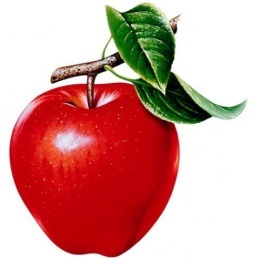 Круглое, румяное, Я расту на ветке. Любят меня взрослые, И маленькие детки.
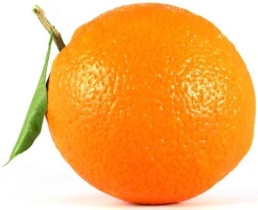 С виду он как рыжий мяч,Только вот не мчится вскачь.В нём полезный витамин — Это спелый...
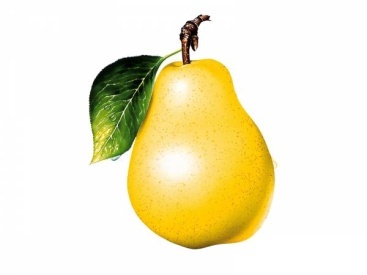 Этот фрукт на вкус хорош и на лампочку похож.
Жёлтый, сладкий, ароматный,Он: на цвет и вкус приятный,А пришёл из жарких стран -Называется …
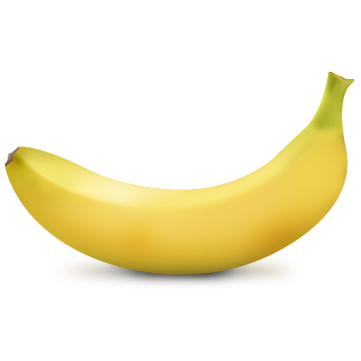 Эту даму каждый знает,Сарафан она меняет,Зеленый, красный, синий,Какой из них красивей?
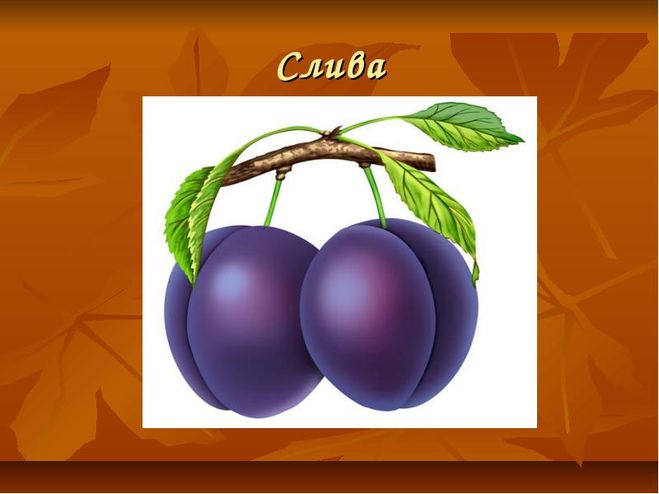